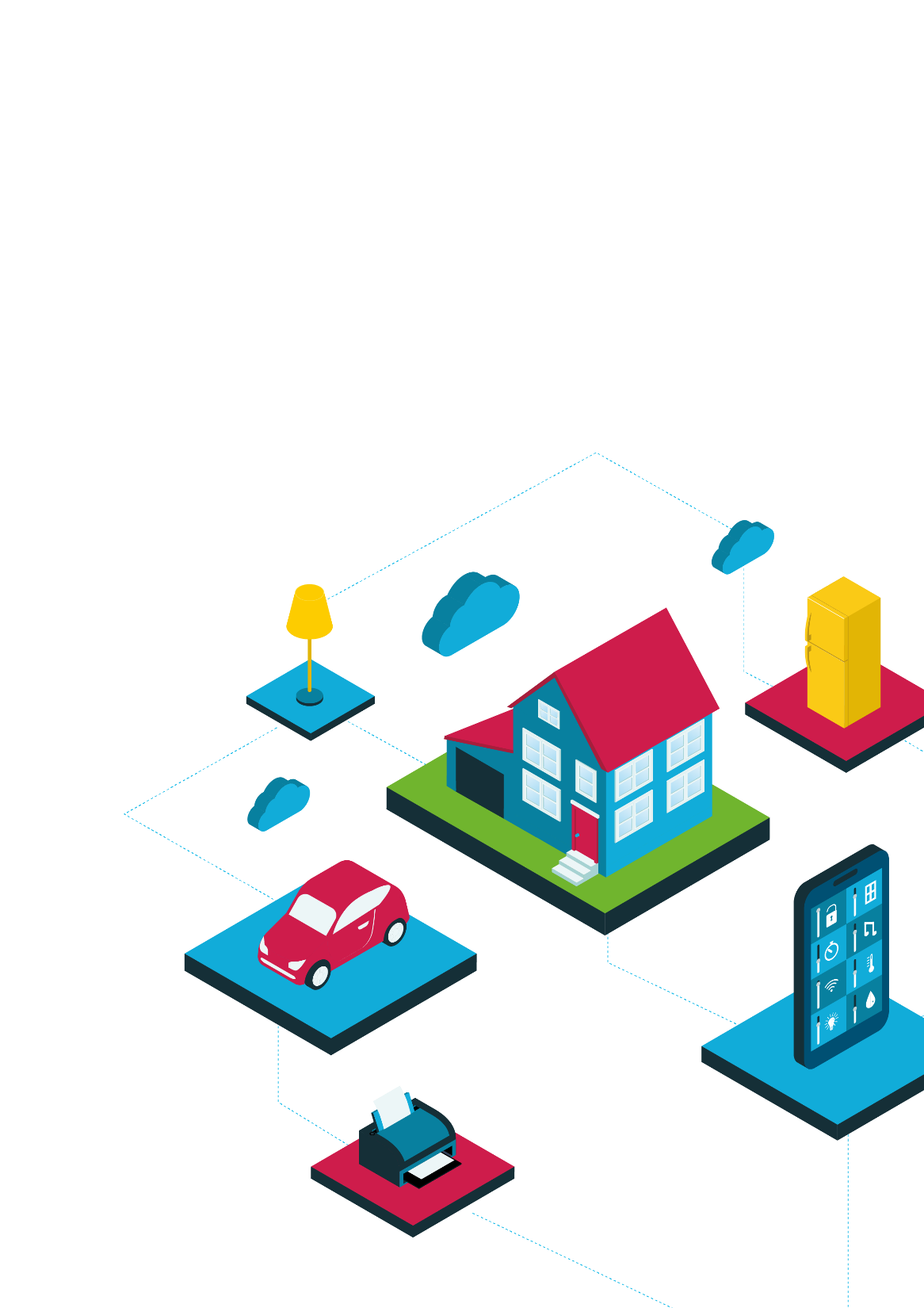 Ymladd tân gyda Rhyngrwyd Pethau
Cyfrifiadura
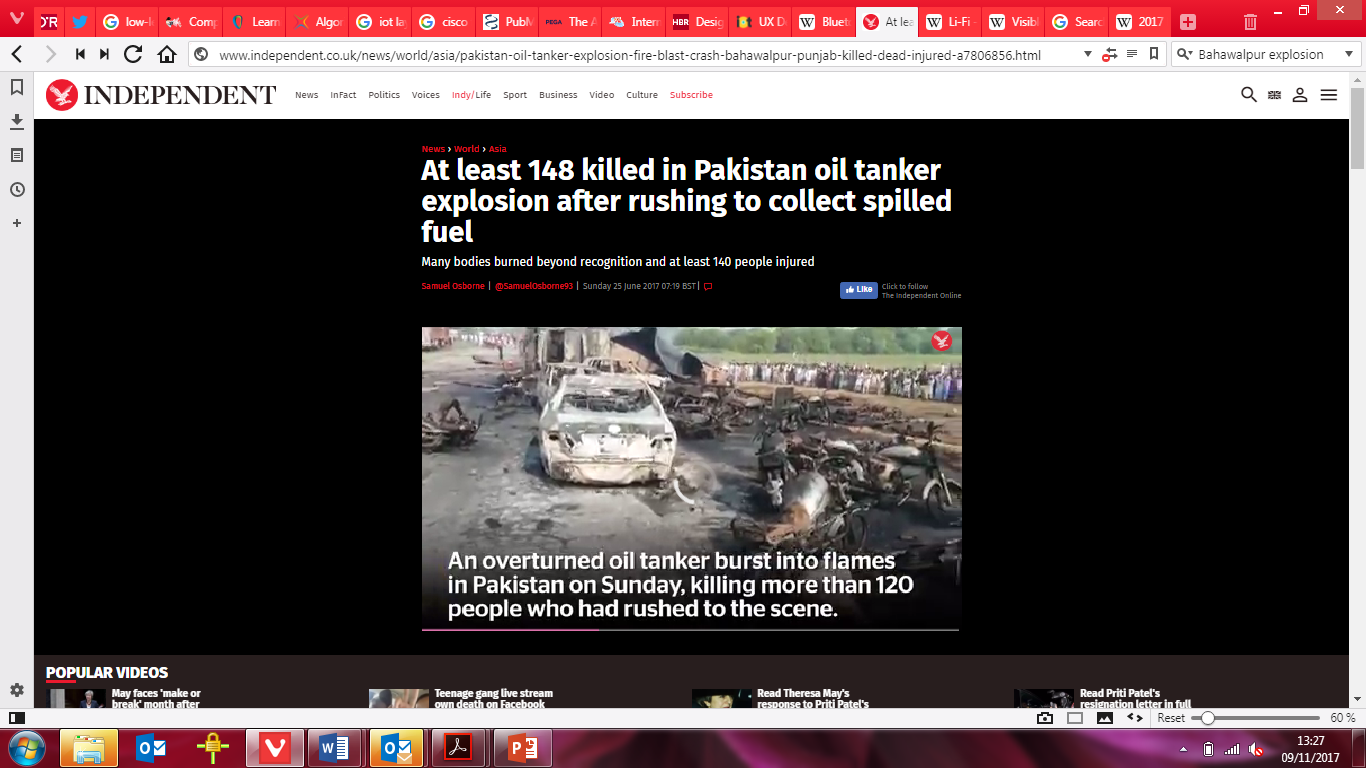 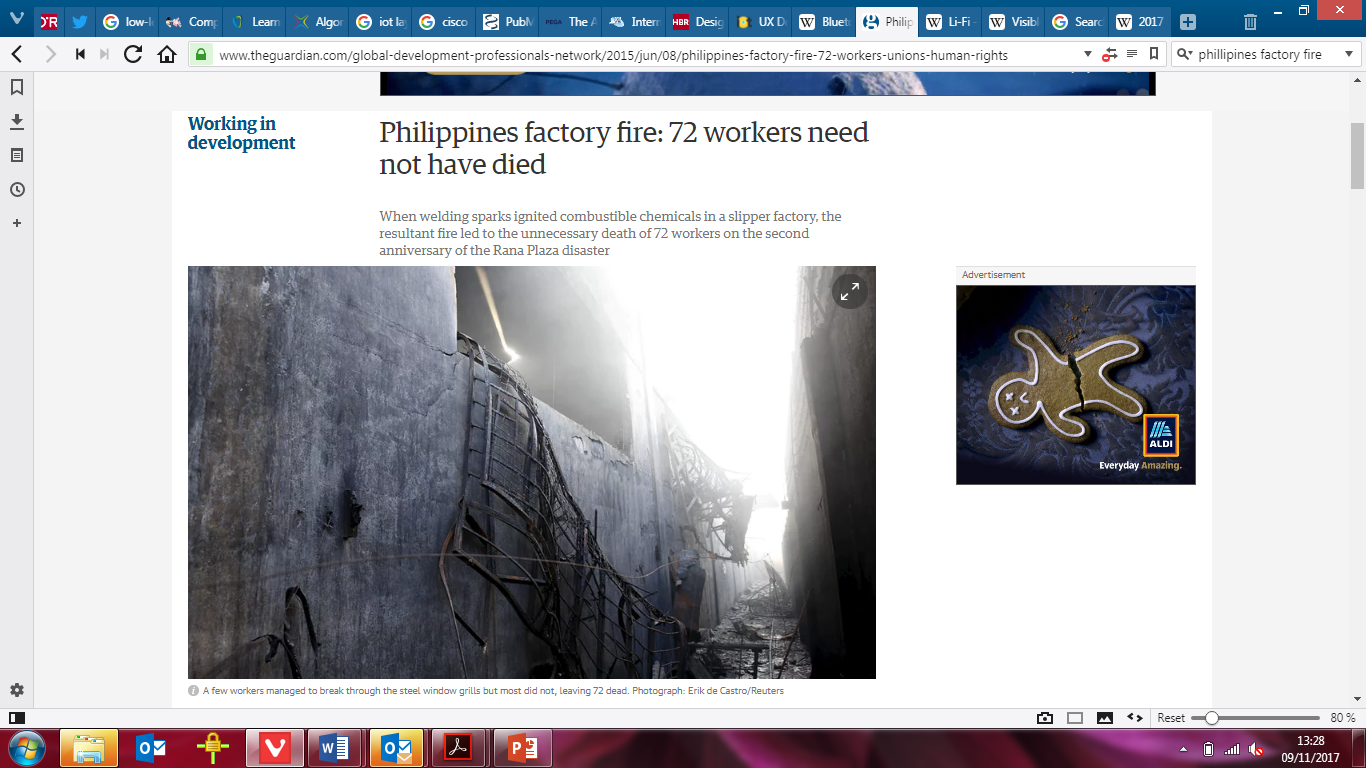 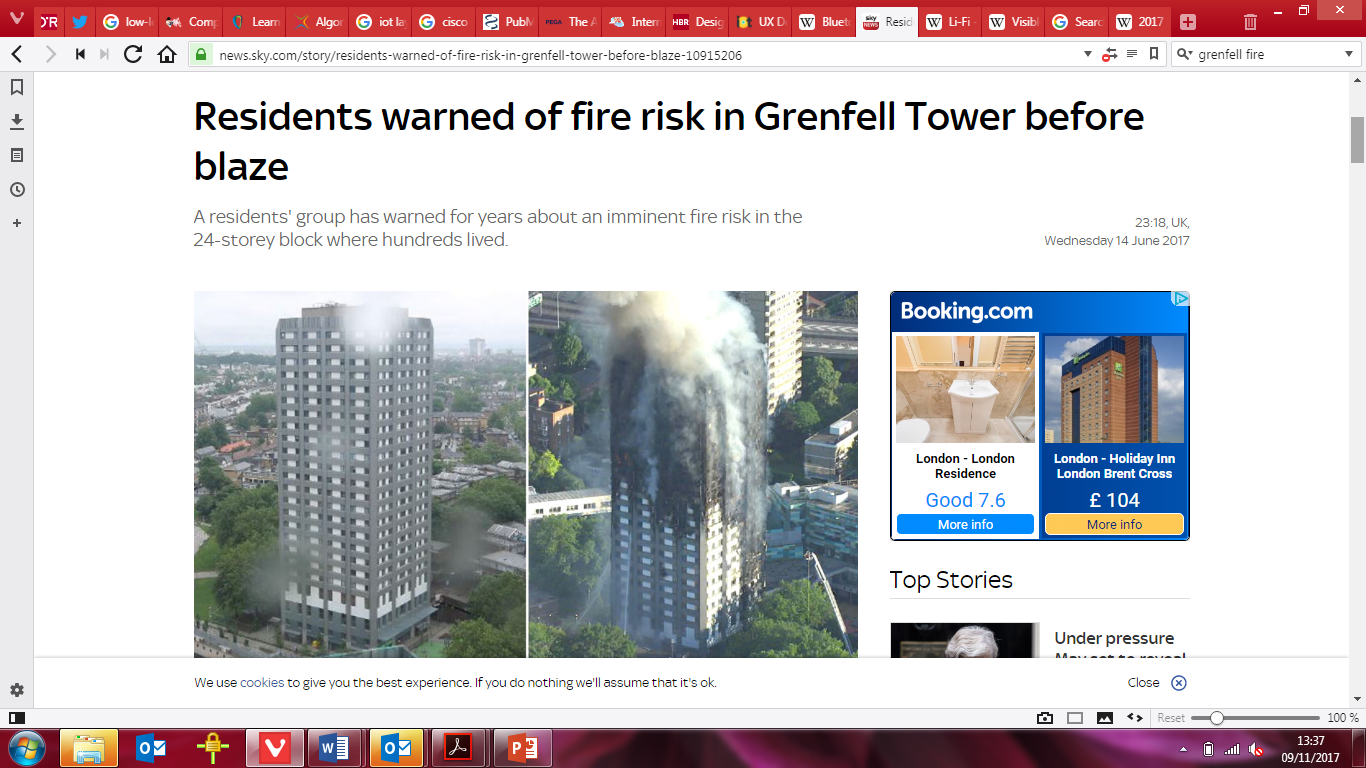 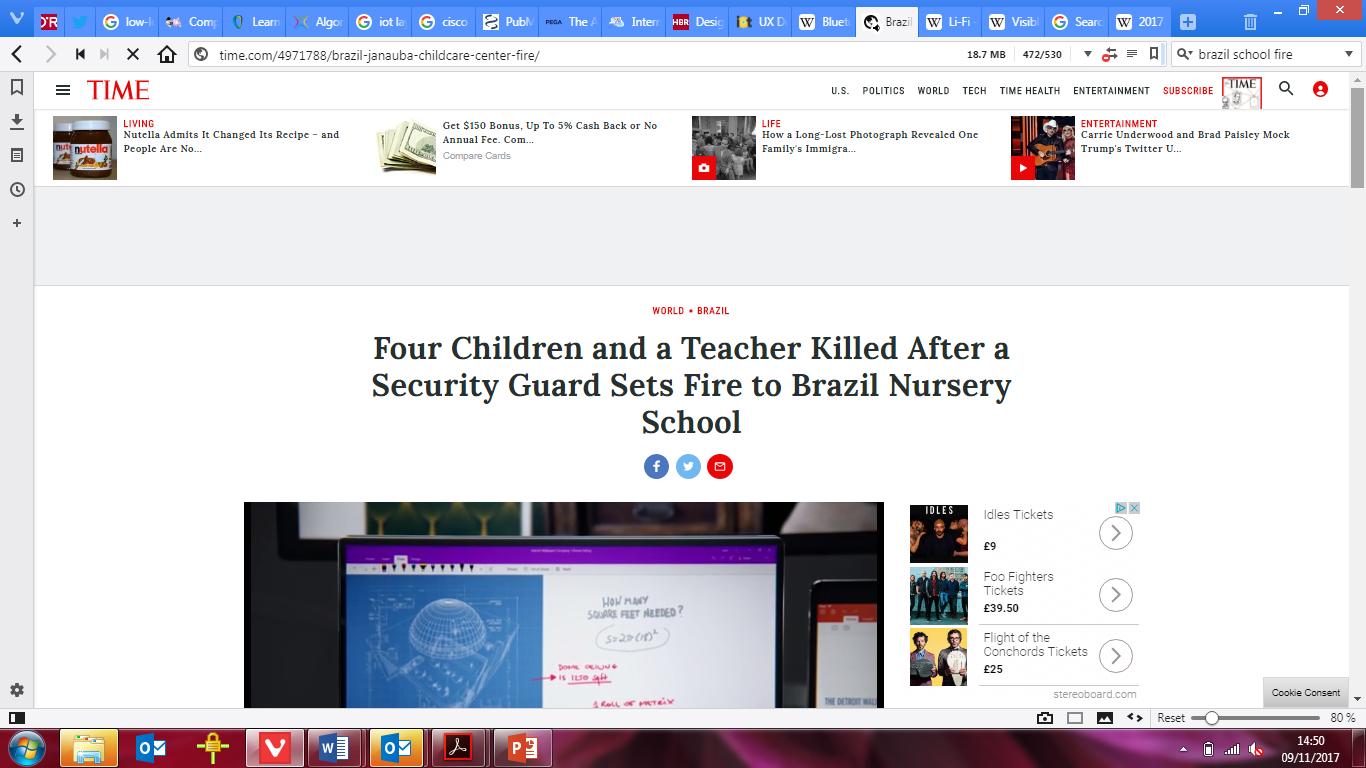 Her
Dyluniwch system diogelwch tân gaiff ei hysgogi gan IoT allai achub bywydau.
Risgiau Tân
Gall tân gynnau pan fo 3 ochr y triongl tân yn bresennol.
Mewn diwydiant...
addysg...
eiddo preswyl...
siopau...
trafnidiaeth...
yr amgylchedd naturiol...
safleoedd hanesyddol...
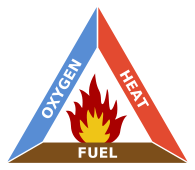 Dylunio datrysiadau IoT
Dyfodol Mawr i Rai Bach Cisco
Cydnabyddiaethau delweddau:

Triongl Tân gan  Gustavb - Gwaith ei Hun, yn Gyhoeddus, https://commons.wikimedia.org/w/index.php?curid=618479
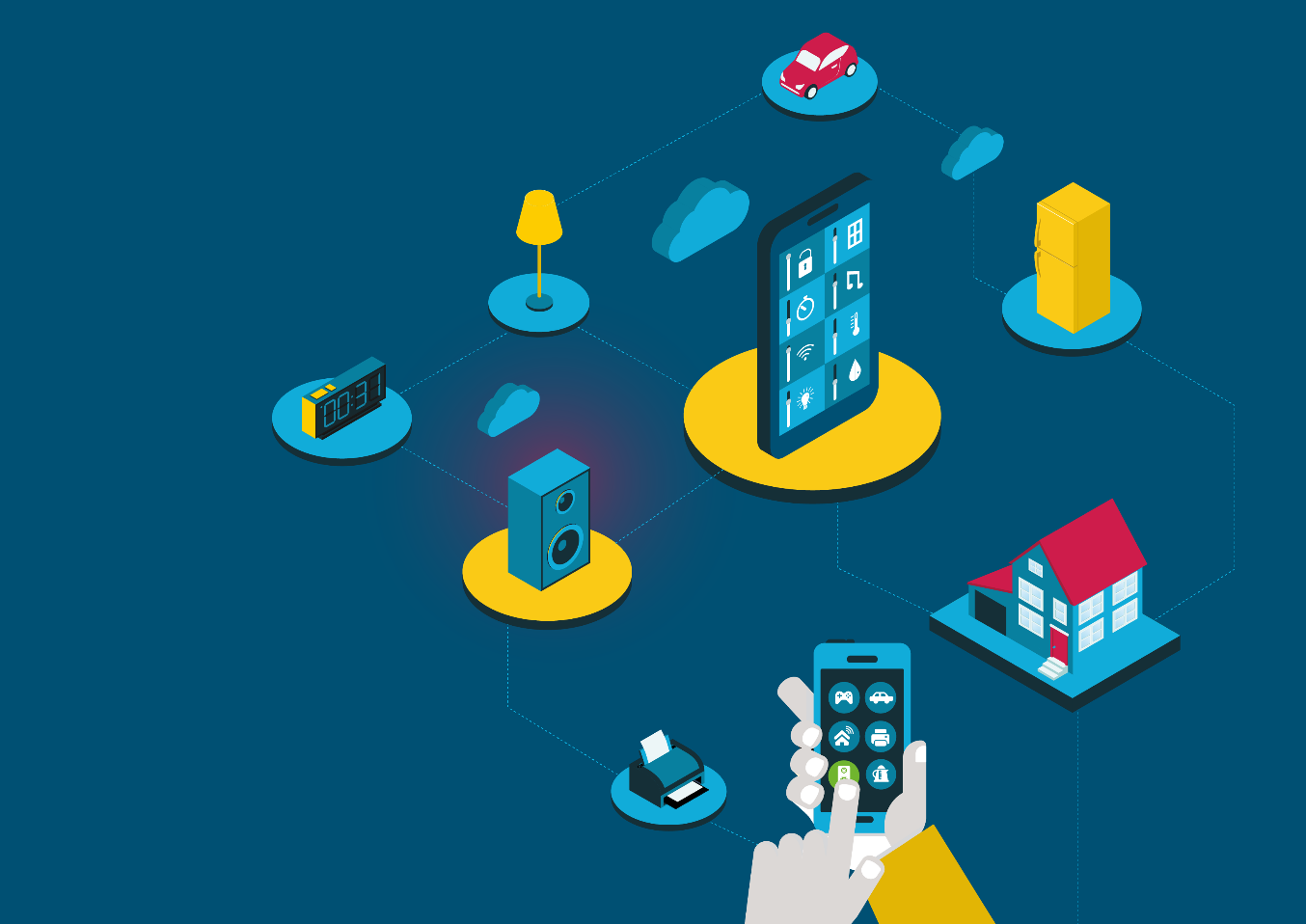 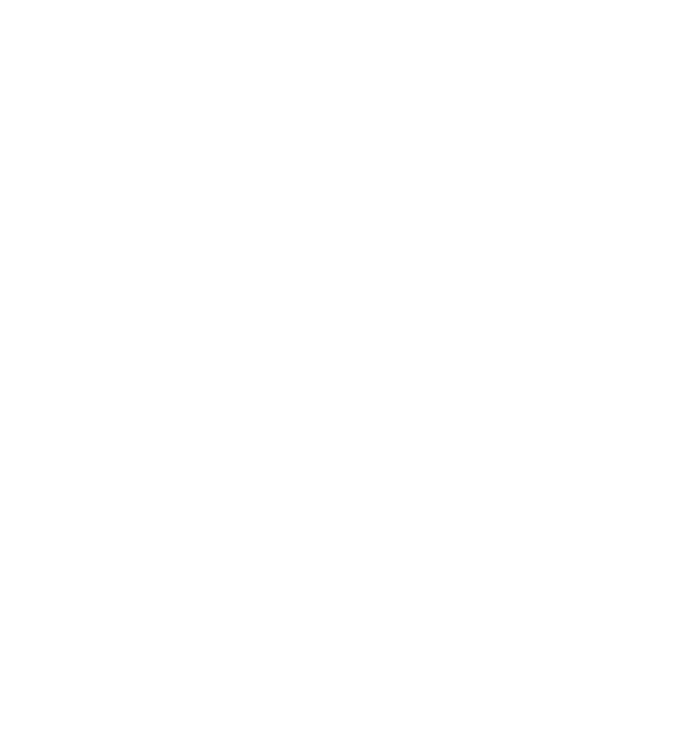 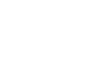 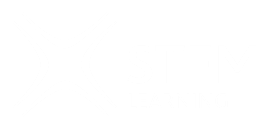